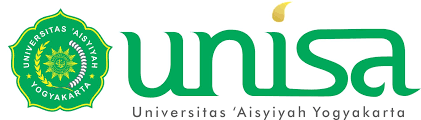 DOA BELAJAR
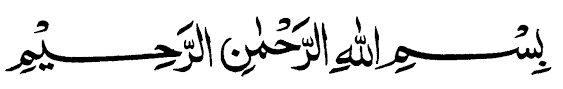 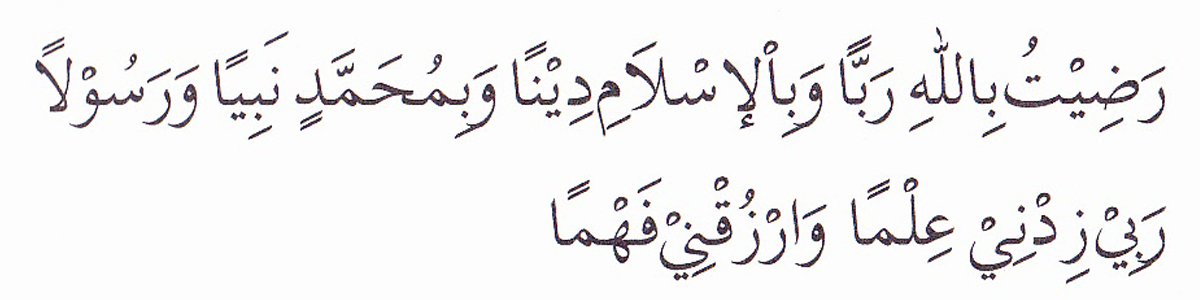 “Aku ridho Allah SWT sebagai Tuhan ku, Islam sebagai agamaku, dan Nabi Muhammad sebagai Nabi dan Rasul, Ya Allah, tambahkanlah kepadaku ilmu dan berikanlah aku kefahaman”
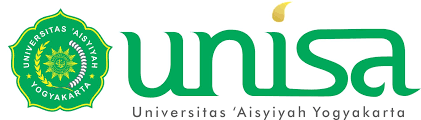 FISIKA KESEHATAN: DAYA ULTRASONIC
Oleh : Elika Puspitasari, S.ST., M.Keb
Capaian Pembelajaran
01
02
03
Daya ultrasonic
Prinsip penggunaan ultrasonic
Penggunaan gelombang ultrasonic dalam bidang kedokteran dan kebidanan
04
Hal – hal diagnosis dengan ultrasonic
Pengertian
Ultrasonik adalah suara atau getaran dengan frekuensi yang terlalu tinggi untuk bisa didengar oleh telinga manusia, yaitu kira-kira di atas 20 kiloHertz. Hanya  beberapa hewan, seperti lumba-lumba menggunakannya untuk komunikasi,sedangkan kelelawar menggunakan gelombang ultrasonik untuk navigasi. Dalam hal ini, gelombang ultrasonik merupakan gelombang ultra (diatas) frekuensi gelombang suara(sonik).
Gelombang Ultrasonik merambat pada
Medium cair
Medium gas
Medium padat
Reflektivitas  gelombang ultrasonik pada medium cair hampir sama dengan medium padat
ULTRASONIK DALAM KESEHATAN
[Speaker Notes: Further information: 
Stephen Hughes (2001) Medical ultrasound imaging Phys. Educ. 36 (November 2001) 468-475 
P N T Wells (1999) Ultrasonic imaging of the human body Rep. Prog. Phys. 62 (May 1999) 671-722 
A Fenster, D B Downey and H N Cardinal (2001) Three-dimensional ultrasound imaging Phys. Med. Biol. 46 (May 2001) R67-R99 
P N T Wells (1994) Ultrasonic colour flow imaging Phys. Med. Biol. 39 (December 1994) 2113-2145 
Richard Fox (1996) Probing the body with Doppler ultrasound Phys. Educ. 31 (March 1996) 85-90 

History:
http://www.ob-ultrasound.net/history.html]
Ingat penggolongan frekuensi bunyi !

Ultrasonik: 
gelombang bunyi dengan frekuensi >20.000 Hz.
Sumber ultrasonik

Magnet listrik
	
	Ferromagnetik pada medan magnet
	Ferromagnetik dilingkari kawat  dialiri listrik.

Kristal piezoelektrik
	
	Bila kristal ini dialiri tegangan listrik  
	lempengan kristal mengalami vibrasi 
	timbullah ultrasonik
	
	Pada USG, kristal piezo elektrik sebagai transduser
VAC
Plat logam
W
Kristal Quartz
Fe2O3
Bats navigate using ultrasound
KELELAWAR: MENCARI  ARAH  DENGAN  ULTRASONIK
Kelelawar mengeluarkan ultrasonik
Gelombang ultrasonik mengenai obyek  timbul echo (gema)
Kita dapat juga menggunakan ultrasonik untuk melihat bagian dalam tubuh kita
Kelelawar mendengar echo lalu mencari penyebab gema
Prinsip penggunaan ultrasonik
Berdasar efek Dopler: Perubahan jarak sumber bunyi-penerima  perubahan frekuensi bunyi
Gelombang dikirim ke obyek
Obyek merefleksikan/memantulkan kembali gelombang ke sumber
Daya ultrasonik
Untuk diagnostik: 
		0,01 W/cm2
Untuk terapi: 
		1 W/cm2
Untuk menghancurkan kanker: 
		103 W/cm2.
Efek gelombang ultrasonik
Mekanik  > emulsi asap/awan> disintegrasi benda padat. > ini bisa untuk deteksi batu empedu
Efek gelombang ultrasonik
Panas  > pembentukan rongga dengan intensitas tinggi.
Efek gelombang ultrasonik
Kimia  > oksidasi > hidrolisis ikatan polyester
Efek gelombang ultrasonik
Biologis(gabungan efek mekanik-panas-kimia) contoh:panasvasodilatasipanaspermeabilitas membran sel meningkatmerangsang aktifitas selmekanikparalisis otot
PENGGUNAAN ULTRASONIK
DIAGNOSIS
Transduser (kristal piezoelektrik) mengirim gelombang ultrasonik ke obyek
Obyek memantulkan kembali gelombang ke transduser
Transduser mengubah gelombang menjadi listrik dan meneruskannya menuju amplifier
Amplifier melipatgandakan  signal kemudian ditangkap oleh CRT (osiloskop)
Gambaran CRT tergantung teknik scanning (A scanning, B scanning dan M scanning)
A SCANNING
CARA:
Ultrasonik dari transduser mencapai dinding b 
Dipantulkan ke dinding a 
Diterima transduser lagi. 

FUNGSI
Diagnosis tumor otak (echo encephalography), penyakit mata misalnya bentuk kornea, lensa, menentukan apakah kornea atau lensa sayang opaque, adakah tumor retina
a
b
a
a
b
b
s
s
T
T
H2O
T
H2O
H2O
d
d
d
d’
d’
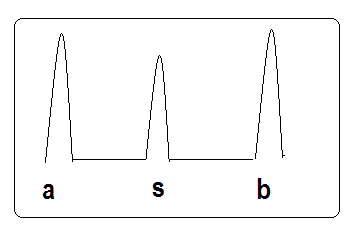 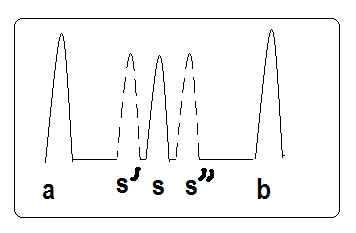 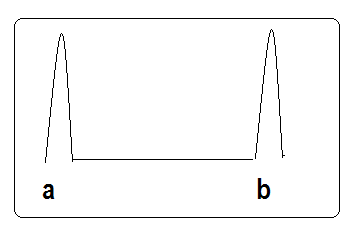 B SCANNING
CARA (A Scanning tetapi transduser digerakkan)
Ultrasonik dari transduser dikirim ke obyek, obyek memantulkan ke transduser lagi  direkam sebagi dot (titik)
Transduser dipindah  ulangi langkah di atas
Dst. 
FUNGSI
Citra struktur dalam (hati, lambung, usus, mata mammae, jantung janin dll).
Citra kehamilan sekitar 6 minggu, kelainan uterus, kasus perdarahan abnormal, abortus dll.
[Speaker Notes: Need to clarify difference between probe and element
Mention coupling gel]
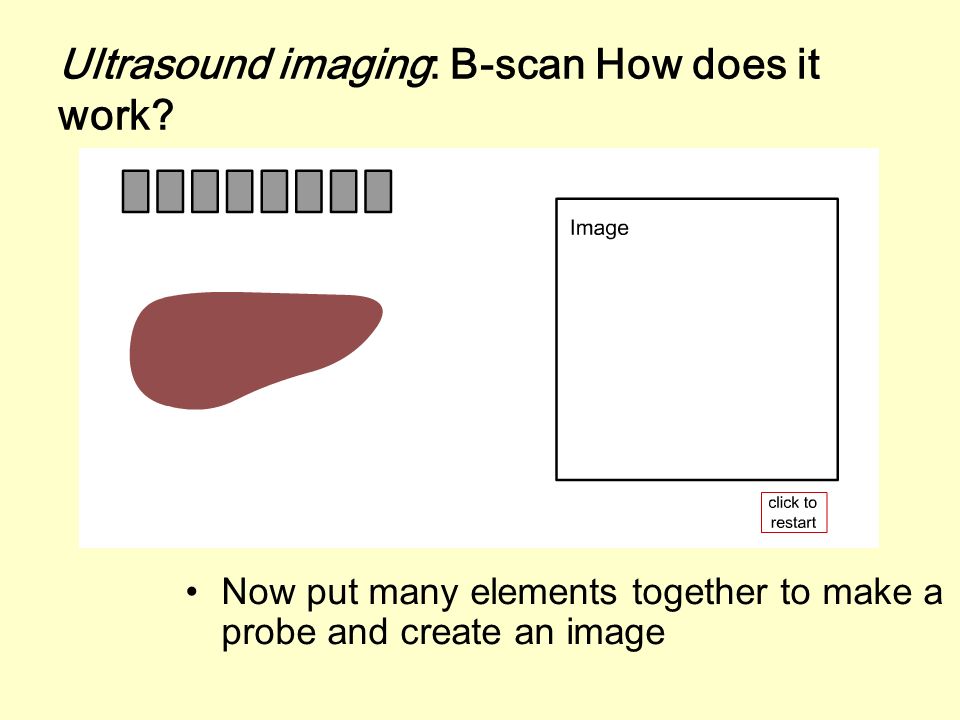 Ultrasonografi (USG) dalam kebidanan
Ultrasonografi medis (sonografi)
Sonografi obstetrik
Diagnostik sonografi
adalah sebuah teknik diagnostik pencitraanmenggunakan suara ultra yang digunakan untuk mencitrakan organ internal dan otot, ukuran mereka, struktur, dan luka patologi, membuat teknik ini berguna untuk memeriksa organ.
biasa digunakan ketika masa kehamilan
umumnya beroperasi pada frekuensi dari 2 sampai 13 megahertz
Dalam kasus kehamilan, Ultrasonografi (USG) digunakan oleh dokter spesialis kedokteran (DSOG) untuk memperkirakan usia kandungan dan memperkirakan hari persalinan. Dalam dunia kedokteran secara luas, alat USG (ultrasonografi) digunakan sebagai alat bantu untuk melakukan diagnosa atas bagian tubuh yang terbangun dari cairan. Sonograf ini menunjukkan citra kepala sebuah janin dalam kandungan.
Cara pemeriksaan
Pervaginam *Memasukkan probe USG transvaginal/seperti melakukan pemeriksaan dalam. *Dilakukan pada kehamilan di bawah 8 minggu. *Lebih mudah dan ibu tidak perlu menahan kencing. *Lebih jelas karena bisa lebih dekat pada rahim. *Daya tembusnya 8-10 cm dengan resolusi tinggi. *Tidak menyebabkan keguguran.
Cara pemeriksaan
Perabdominan - Probe USG di atas perut. - Biasa dilakukan pada kehamilan lebih dari 12 minggu. - Karena dari atas perut maka daya tembusnya akan melewati otot perut, lemak baru menembus rahim. - Daya tembusnya bisa 15 cm namun resolusinya berkurang.
JENIS PEMERIKSAAN USG
1. USG 2 Dimensi Menampilkan gambar dua bidang (memanjang dan melintang). Kualitas gambar yang baik sebagian besar keadaan janin dapat ditampilkan. 2. USG 3 Dimensi Dengan alat USG ini maka ada tambahan 1 bidang gambar lagi yang disebut koronal. Gambar yang tampil mirip seperti aslinya. Permukaan suatu benda (dalam hal ini tubuh janin) dapat dilihat dengan jelas. Begitupun keadaan janin dari posisi yang berbeda. Ini dimungkinkan karena gambarnya dapat diputar (bukan janinnya yang diputar).
3. USG 4 Dimensi Sebetulnya USG 4 Dimensi ini hanya istilah untuk USG 3 dimensi yang dapat bergerak (live 3D). Kalau gambar yang diambil dari USG 3 Dimensi statis, sementara pada USG 4 Dimensi, gambar janinnya dapat "bergerak". Jadi pasien dapat melihat lebih jelas dan membayangkan keadaan janin di dalam rahim. 4. USG Doppler Pemeriksaan USG yang mengutamakan pengukuran aliran darah terutama aliran tali pusat. Alat ini digunakan untuk menilai keadaan/kesejahteraan janin. Penilaian kesejahteraan janin ini meliputi: - Gerak napas janin (minimal 2x/10 menit). - Tonus (gerak janin). - Indeks cairan ketuban (normalnya 10-20 cm). - Doppler arteri umbilikalis. - Reaktivitas denyut jantung janin.
MANFAAT  USG
Trimester I- Memastikan hamil atau tidak.- Mengetahui keadaan janin, lokasi hamil, jumlah janin dan tanda kehidupannya.- Mengetahui keadaan rahim dan organ sekitarnya.- Melakukan penapisan awal dengan mengukur ketebalan selaput lendir, denyut janin, dan sebagainya.
Trimester II:- Melakukan penapisan secara menyeluruh.- Menentukan lokasi plasenta.- Mengukur panjang serviks.
Trimester III:- Menilai kesejahteraan janin.- Mengukur biometri janin untuk taksiran berat badan.- Melihat posisi janin dan tali pusat.- Menilai keadaan plasenta.
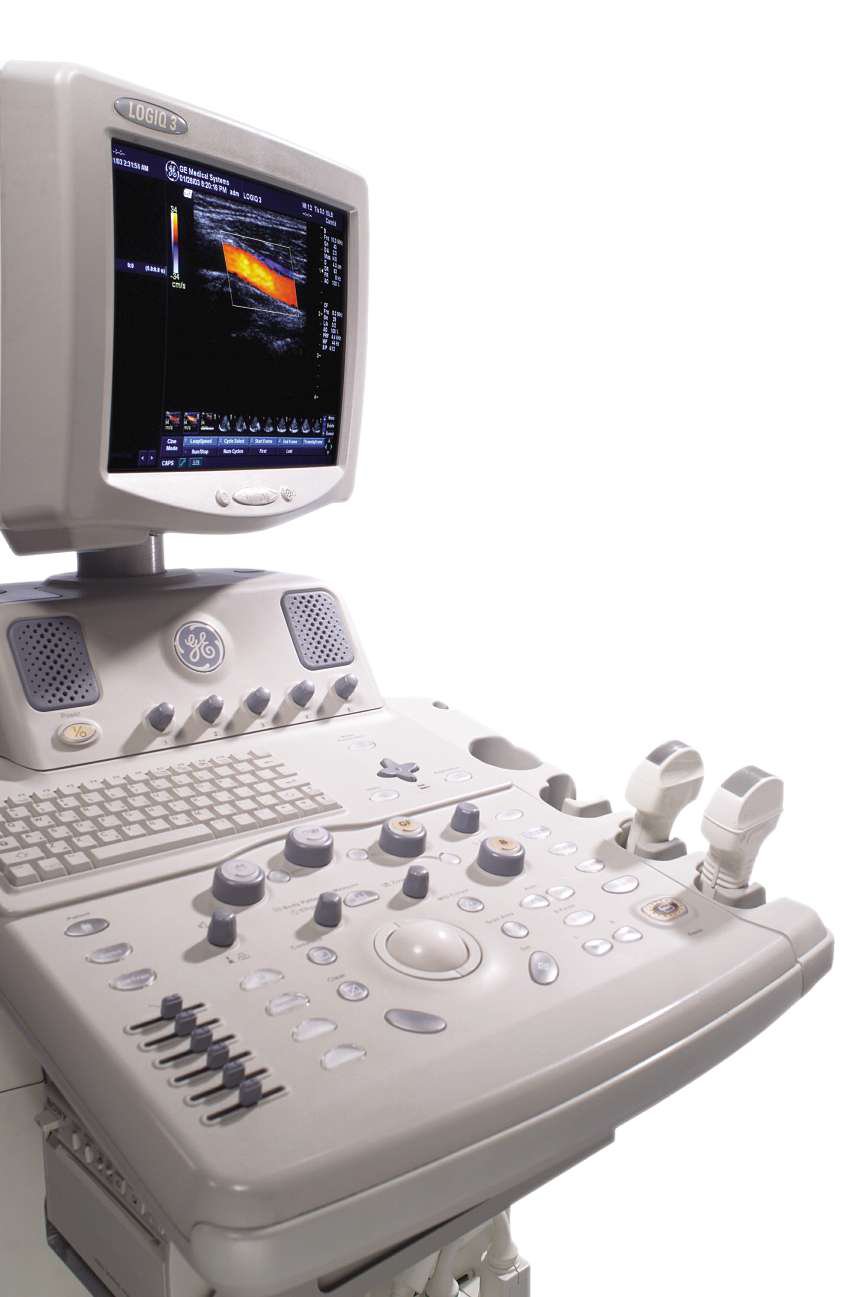 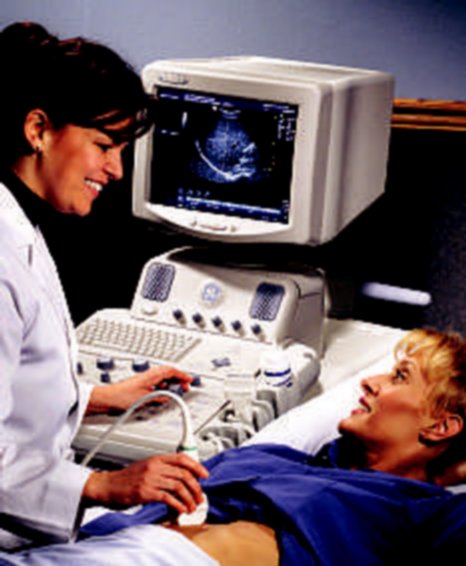 [Speaker Notes: Pictures from http://www.gehealthcare.com/uken/]
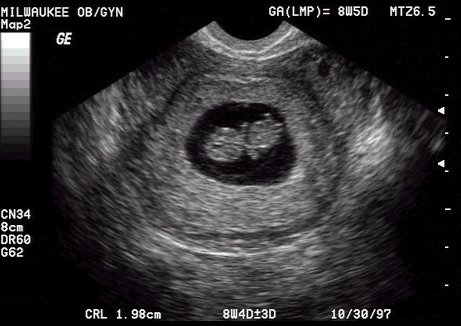 24 weeks
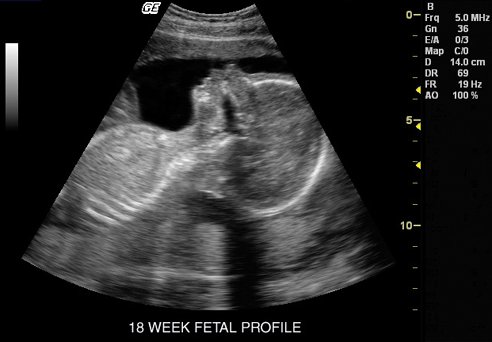 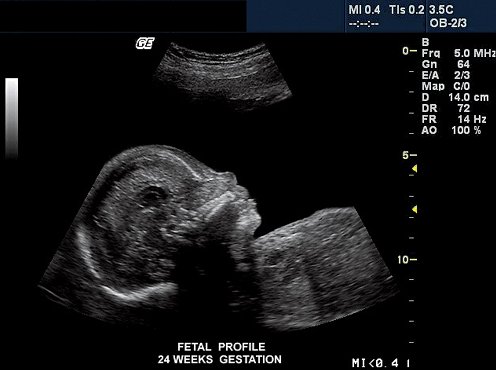 8 weeks gestation (out of a 40 week pregnancy)
18 weeks
[Speaker Notes: Pictures from http://www.gehealthcare.com/uken/]
Ultrasound imaging: foetus feet
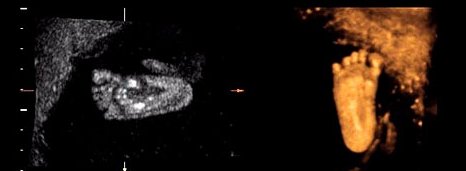 We can process the image in a computer to find the outline of the foot. This is called surface rendering. Here, the foot has been surface rendered
This is a 2D ultrasound scan
through the foot of a foetus. You can see some of the bones of the foot.
[Speaker Notes: Pictures from http://www.gehealthcare.com/uken/]
Ultrasound imaging: more surface rendering
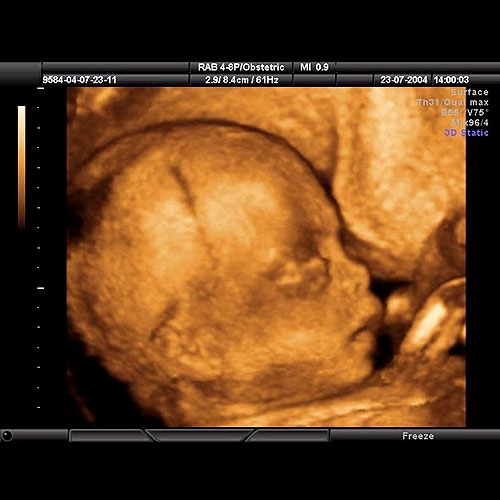 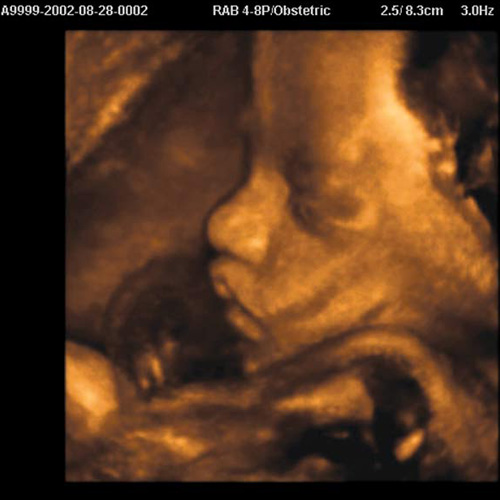 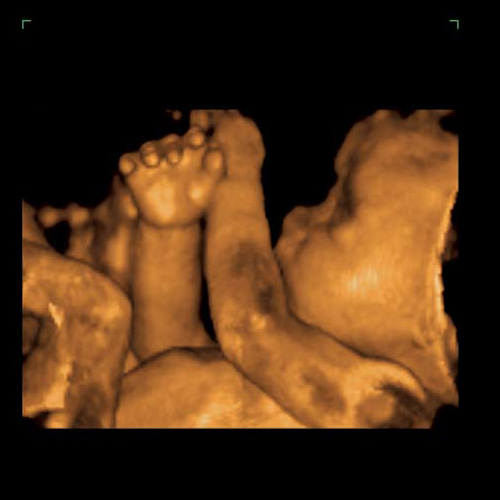 [Speaker Notes: Pictures from http://www.gehealthcare.com/uken/]
atrium
heart valves
ventricle
Ultrasound imaging: imaging the heart
[Speaker Notes: Pictures from http://www.gehealthcare.com/uken/]
M SCANNING
CARA: (Gabungan  A Scanning dan M Scanning)
Gelombang ultrasonik dari transduser dipantulkan oleh organ yang selalu bergerak
Pantulan berasal dari jarak dan frekuensi yang berbeda-beda

FUNGSI
Mencari informasi tentang gerakan organ tubuh, contoh:
Info gerakan jantung (katup, efusi perikardial dll)
Evaluasi kemajuan terapi
DOPPLER ULTRASOUND
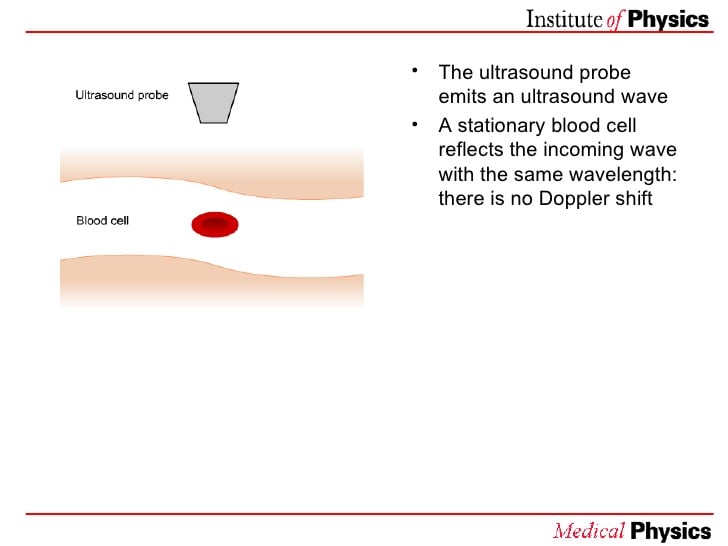 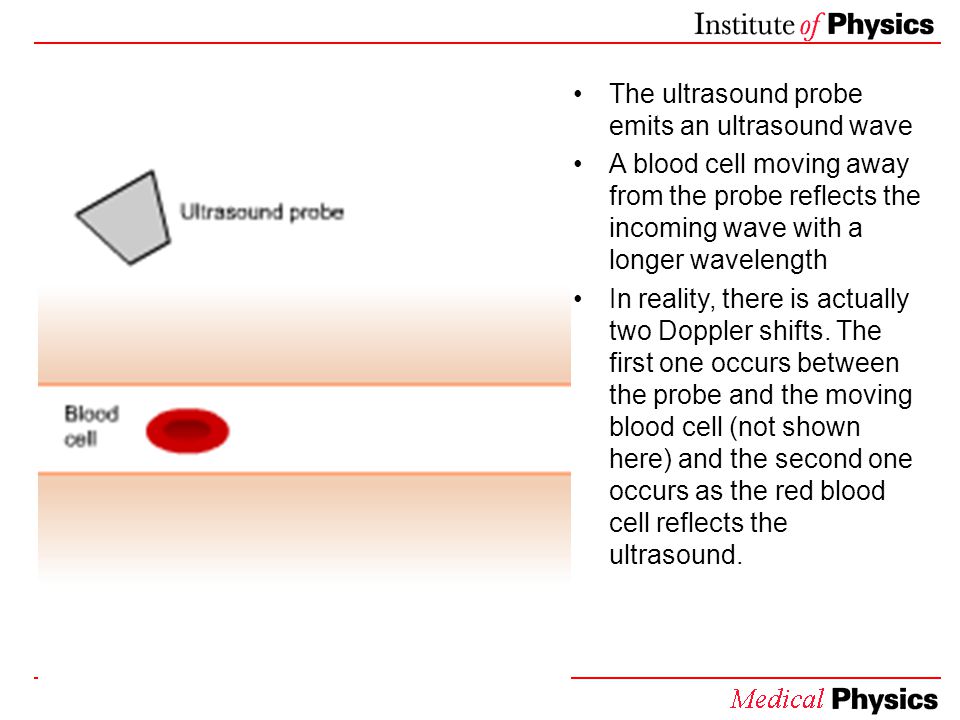 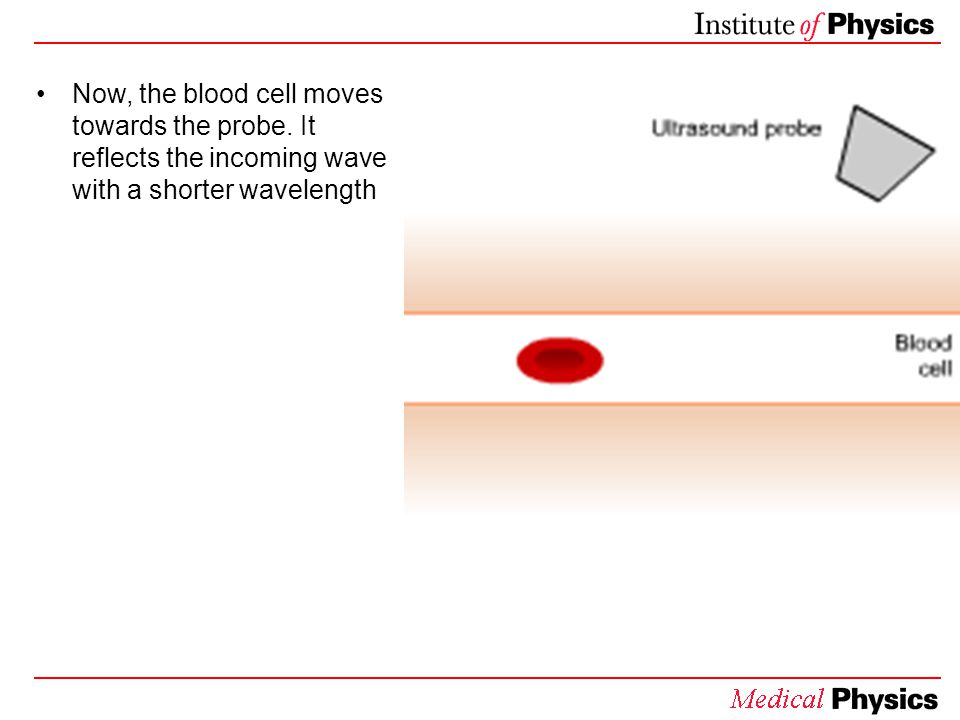 ALIRAN DARAH ARTERI
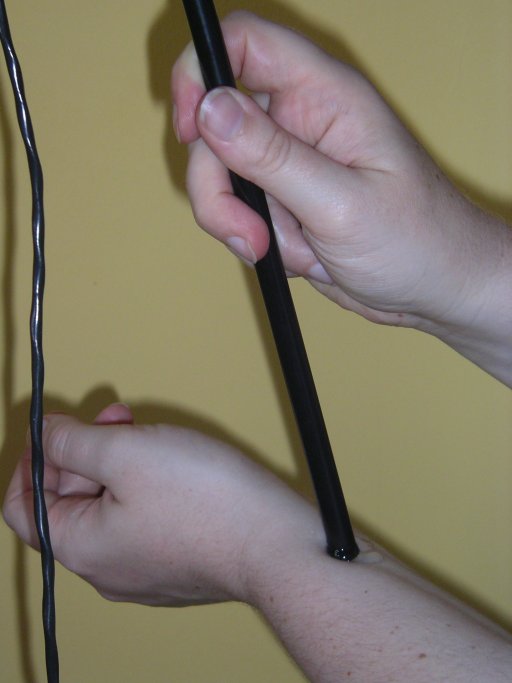 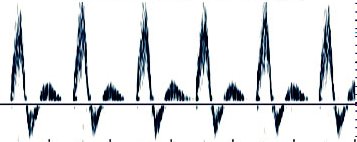 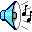 [Speaker Notes: Picture and sound from Adam
Radial artery – same one as you measure your pulse from]
Doppler imaging: GABUNGAN imaging and Doppler
Use BOTH normal ultrasound imaging and Doppler imaging
Untuk menggambarkan aliran darah
[Speaker Notes: Pictures from http://www.medphys.ucl.ac.uk/research/mgi/]
ARTERI KAROTIS
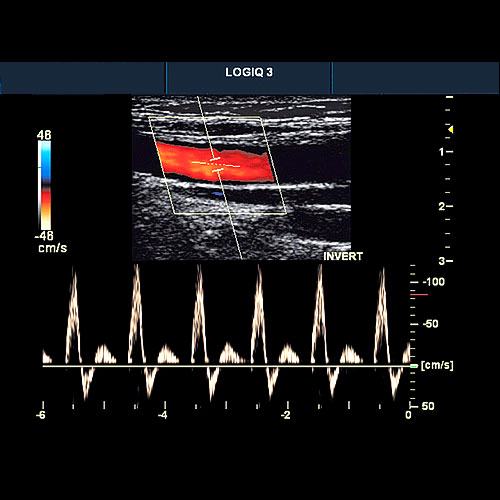 CITRA ARTERI 
ADA GAMBARAN ALIRAN DARAH  INI ARTERI SEHAT.
ALIRAN HARUS DAN SEARAH, SEPERTI ALIRAN SUNGAI TENANG
[Speaker Notes: Pictures from http://www.gehealthcare.com/uken/]
ARTERI KAROTIS
Arteri kartotis
Aliran berbagai arah (turbulensi) seperti aliran sungai deras
Mungkin terkait dengan endapan lemak dalam arteri
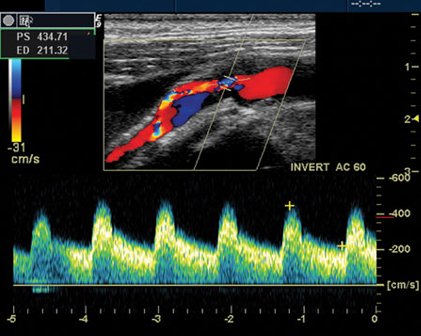 [Speaker Notes: Pictures from http://www.gehealthcare.com/uken/]
4D Doppler ultrasound
Ventricles
Atria
Gambar rumit jantung janin. Tampak darah mengalir antara ventrikel dan arteri
[Speaker Notes: Pictures from http://www.gehealthcare.com/uken/]
KEAMANAN
Energi ultrasonik diserap jaringan  panas
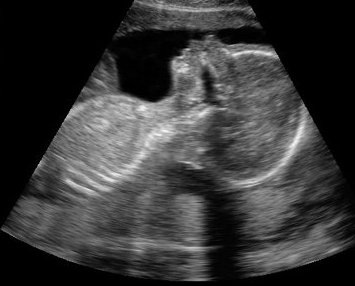 USG janin 2D  aman (telah 50 tahun digunakan)
USG 4D  energi besar  masih aman
Seharusnya untuk diagnosis kelainan fetus?
Seharusnya untuk membuat video janin sehat untuk orangtua?
Penggunaan ultrasonik dalam pengobatan.
Ultrasonik memberi efek kenaikan temperatur dan peningkatan tekanan.efek ini ditimbulkan karena jaringan mengabsorpsi energi bunyi dengan demikian ultrasonik dipakai sebagai pemanasan.
A Picture Is Worth a Thousand Words
“This is a quote, words full of wisdom that someone important said and can make the reader get inspired.”
—Someone Famous
References
Cameron, J.R. 2006. Fisika Tubuh Manuasia. Jakarta: EGC 
Gabriel, dr.J.F., 1996. Fisika Kesehatan. Jakarta:EGC 
Hani dan Riwidikno, 2007, Fisika Kesehatan, Jakarta: Nuha Medika 
Hani, AR, 2010, Fisika Kesehatan, Jakarta: Nuha Medika
Conclusions
Frekuensi yang diasosiasikan dengan gelombang ultrasonik pada aplikasi elektronik dihasilkan oleh getaran elastis dari sebuah kristal kuarsa yang diinduksikan oleh resonans dengan suatu medan listrik bolak-balik yang dipakaikan (efek  piezoelektrik). Kadang gelombang ultrasonik menjadi tidak periodik yang disebut derau (noise), dimana dapat dinyatakan sebagai superposisi gelombang-gelombang periodik, tetapi banyaknya komponen adalah sangat besar. Kelebihan gelombang ultrasonik yang tidak dapat didengar, bersifat langsung dan mudah difokuskan.
Ultrasonik dalam kesehatan memiliki banyak manfaat seperti Memeriksa bagian dalam tubuh
Pemeriksaan dapat dilakukan dengan mengirim pulsa-pulsa ultrasonik ke bagian tubuh yang hendak dianalisis. Pulsa-pulsa ini akan dipantulkan oleh organ-organ tubuh bagian dalam. Masing-masing organ mempunyai struktur, kerapatan, dan kelentingan yang berbeda. Dengan mengukur waktu relatif dari gelombang-gelombang pantul ini, maka didapat kedalaman-kedalaman organ.
Thanks
Do you have any questions?
elikapuspita@unisayogya.ac.id
+62 877 382 548  64
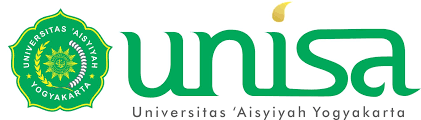 DOA SESUDAH BELAJAR
بِسْمِ اللَّهِ الرَّحْمَنِ الرَّحِيمِ

اَللَّهُمَّ أَرِنَا الْحَقَّ حَقًّا وَارْزُقْنَا اتِّـبَاعَه ُ وَأَرِنَا الْبَاطِلَ بَاطِلاً وَارْزُقْنَا اجْتِنَابَهُ

Ya Allah, Tunjukkanlah kepada kami kebenaran sehinggga kami dapat mengikutinya Dan tunjukkanlah kepada kami kejelekan sehingga kami dapat menjauhinya